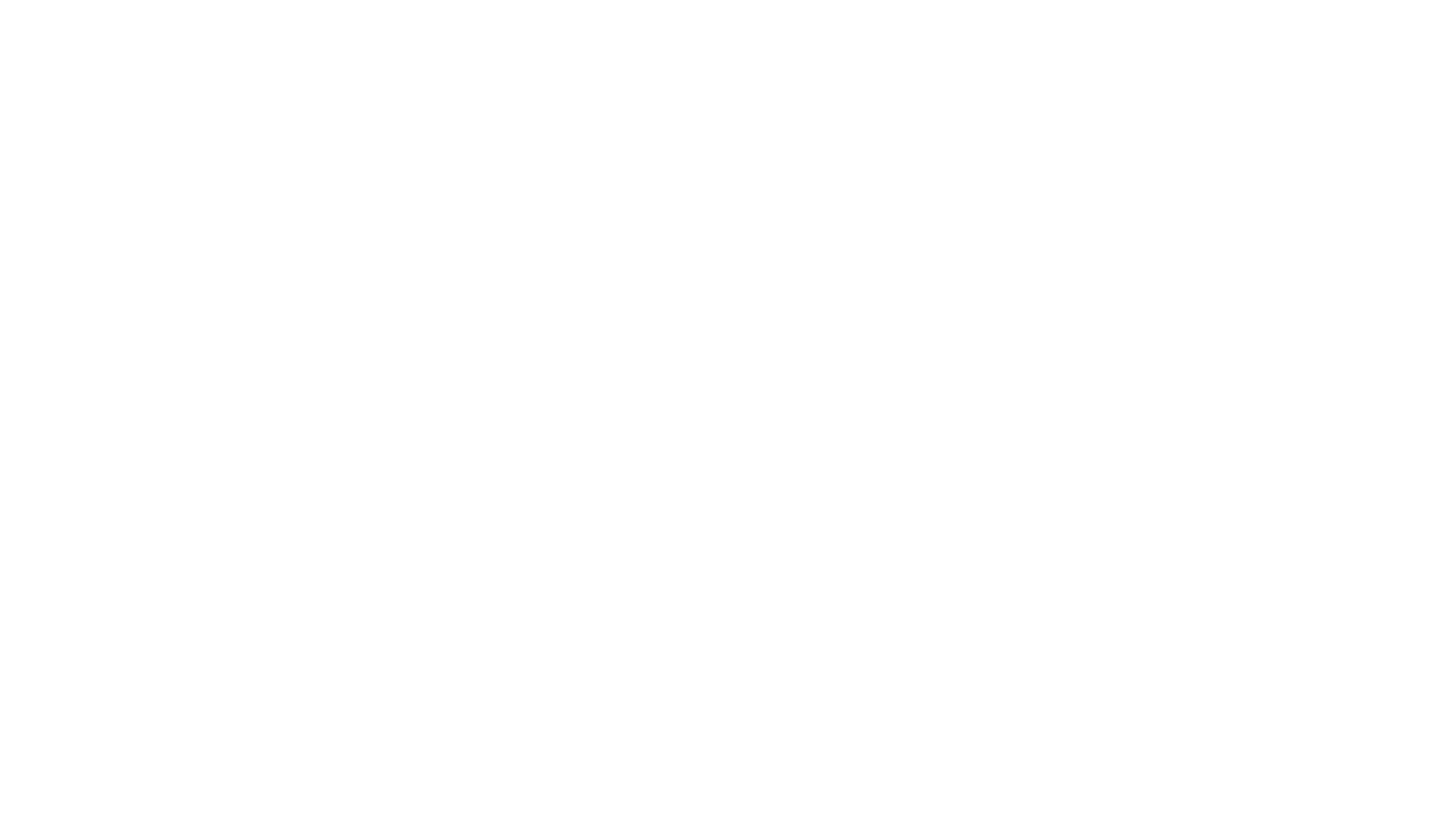 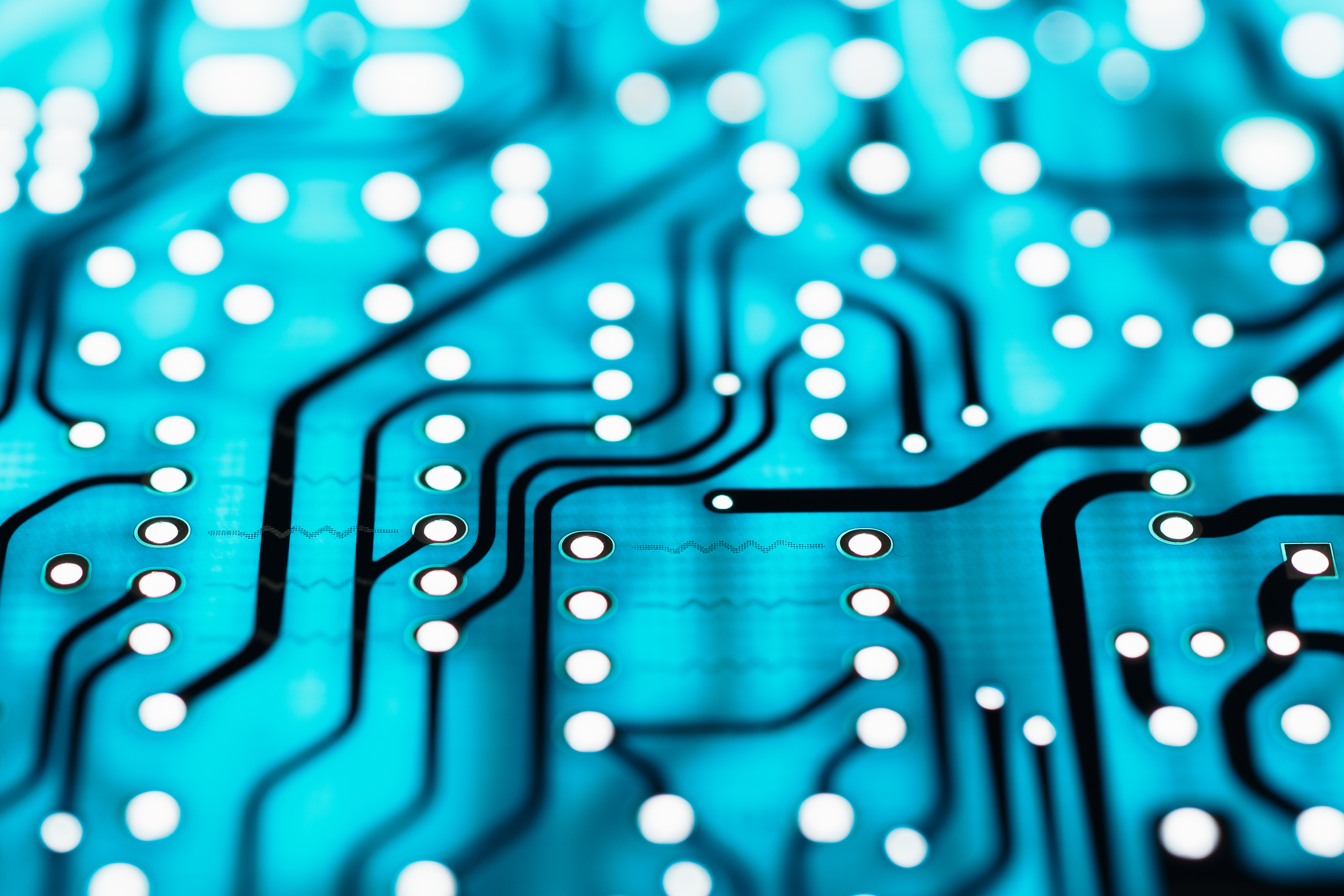 AI In Construction
NW Ohio cfma presentation
January 21, 2021
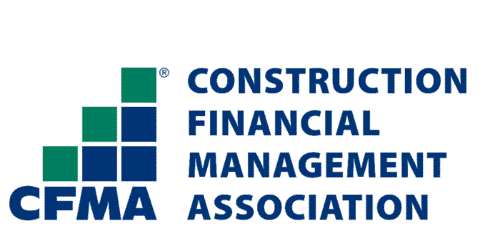 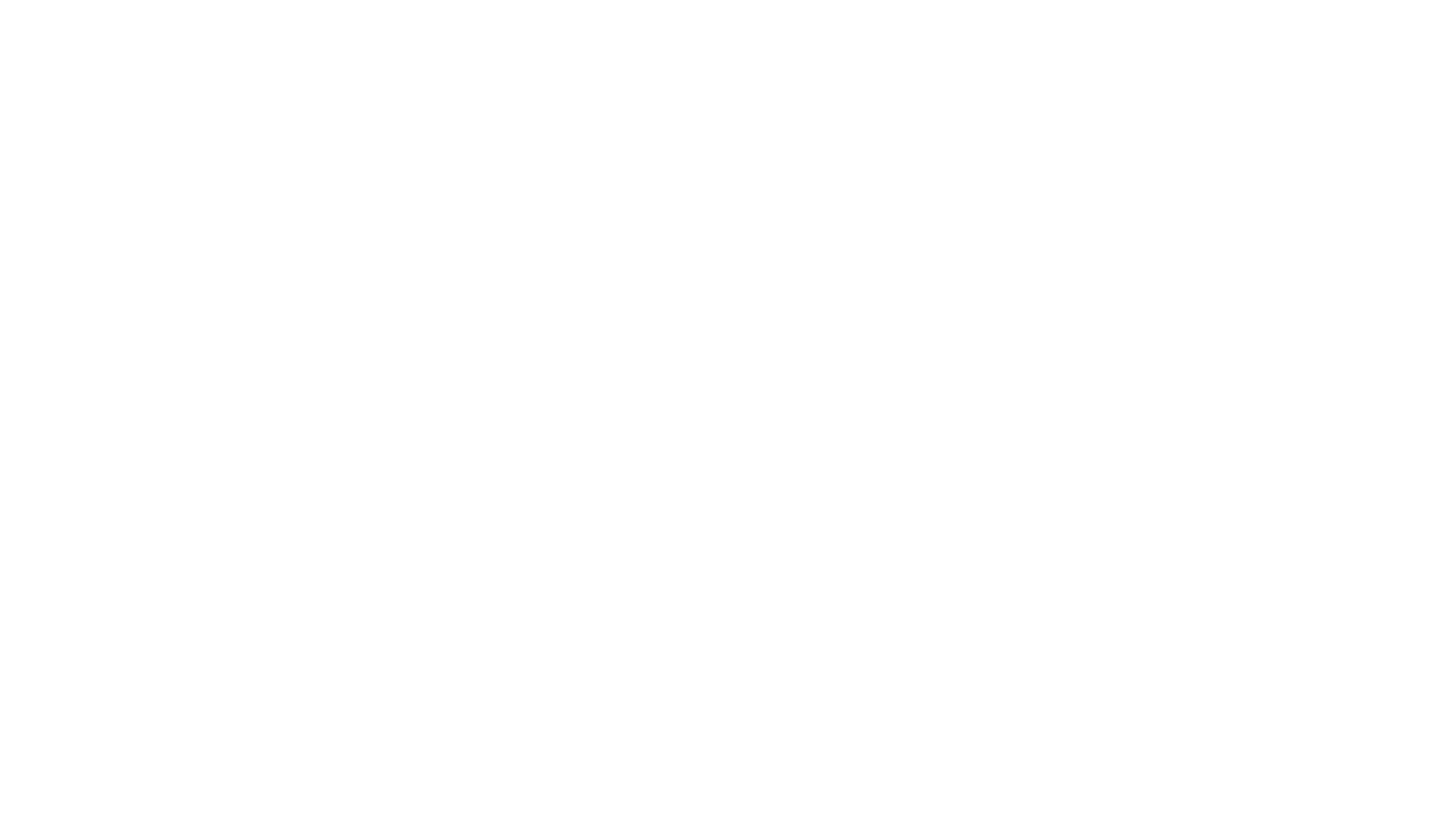 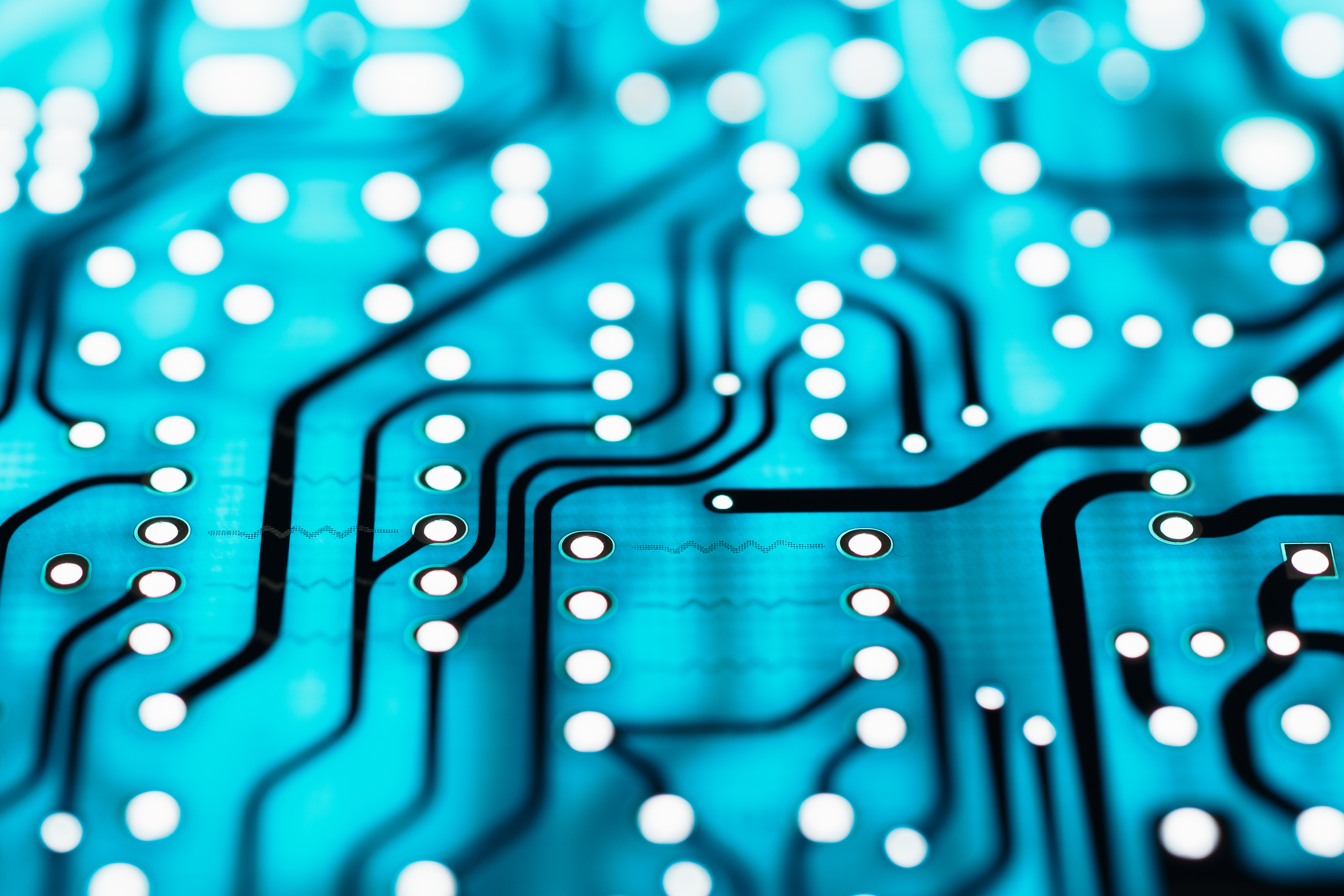 What Is AI
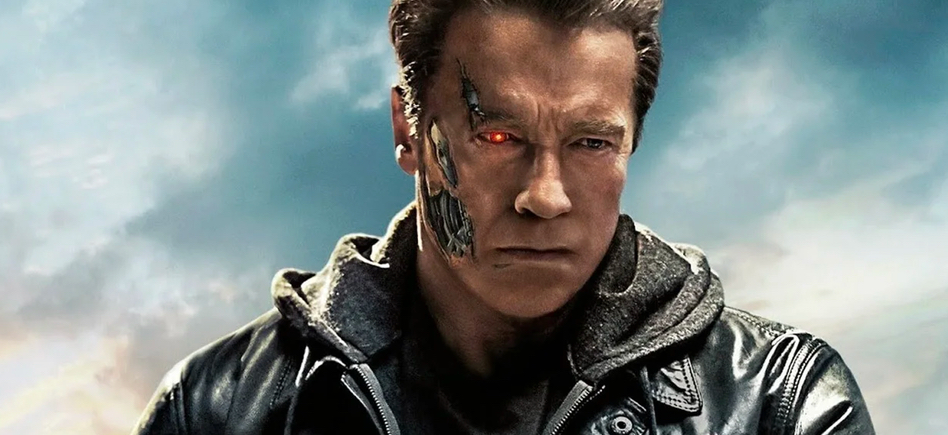 Artificial intelligence enables computers and machines to mimic the perception, learning, problem-solving, and decision-making capabilities of the human mind.
-IBM
What Is AI
learning from examples and experience
recognizing objects understanding
responding to language
making decisions, solving problems
combining these and other capabilities to perform functions a human might perform, such as greeting a hotel guest or driving a car.
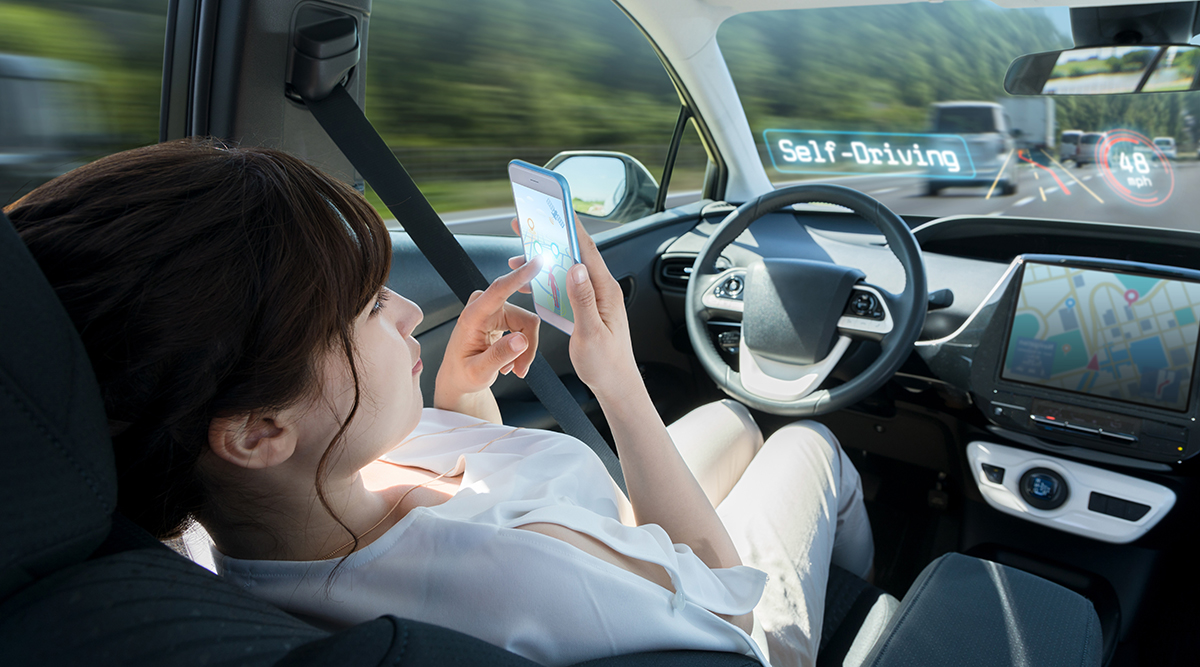 AI IN DAILY Lives
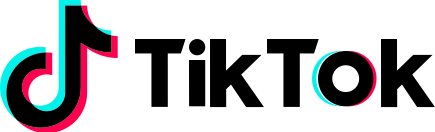 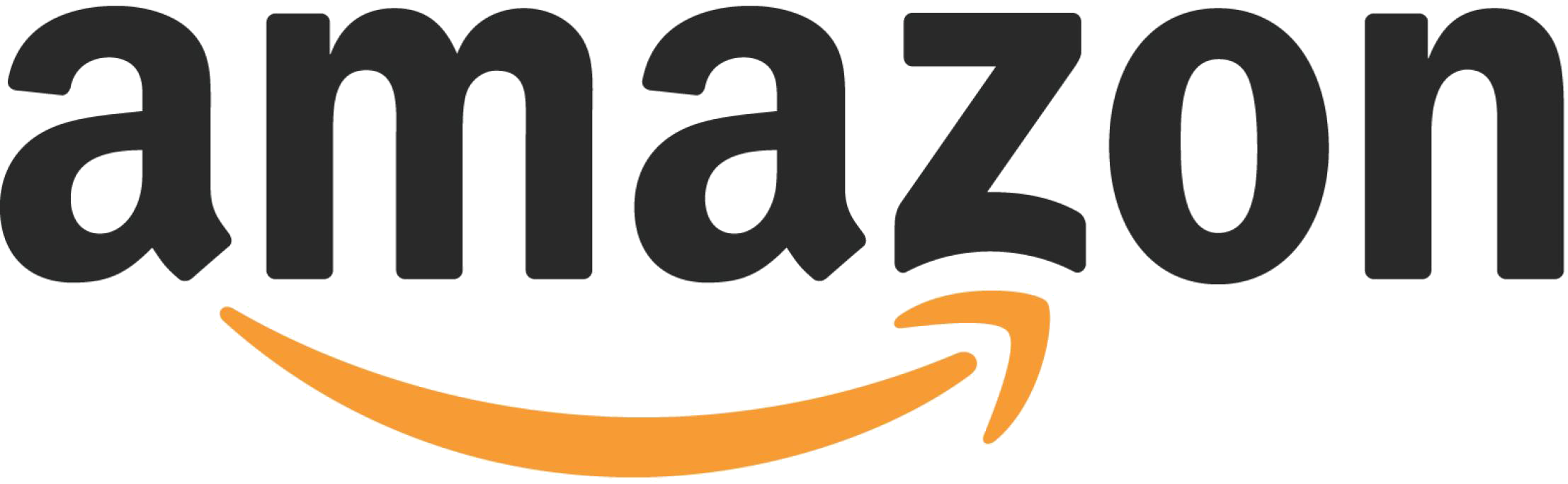 Endless
Feed
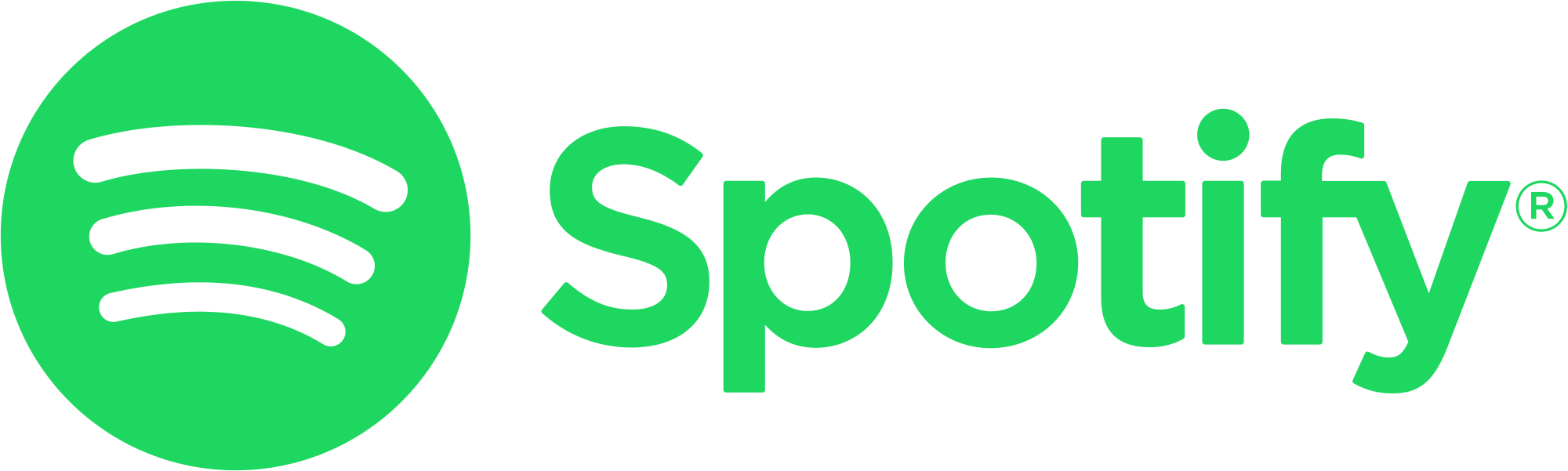 Product Recommendations
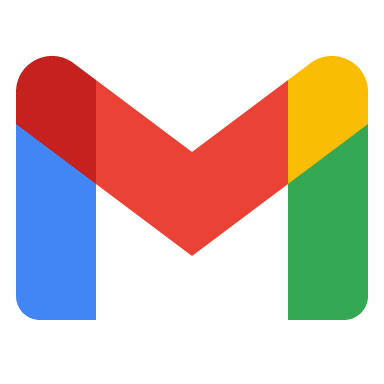 Song
 Recommendations
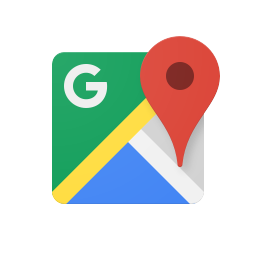 Route
Recommendations
Smart
Replies
TYPES OF AI
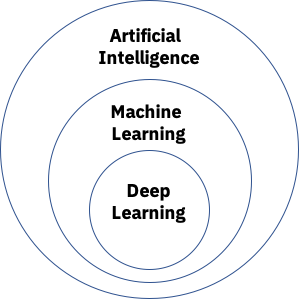 IBM
IBM
Boston dynamics
***DOWNLOAD AND ADD VIDEO HERE*****
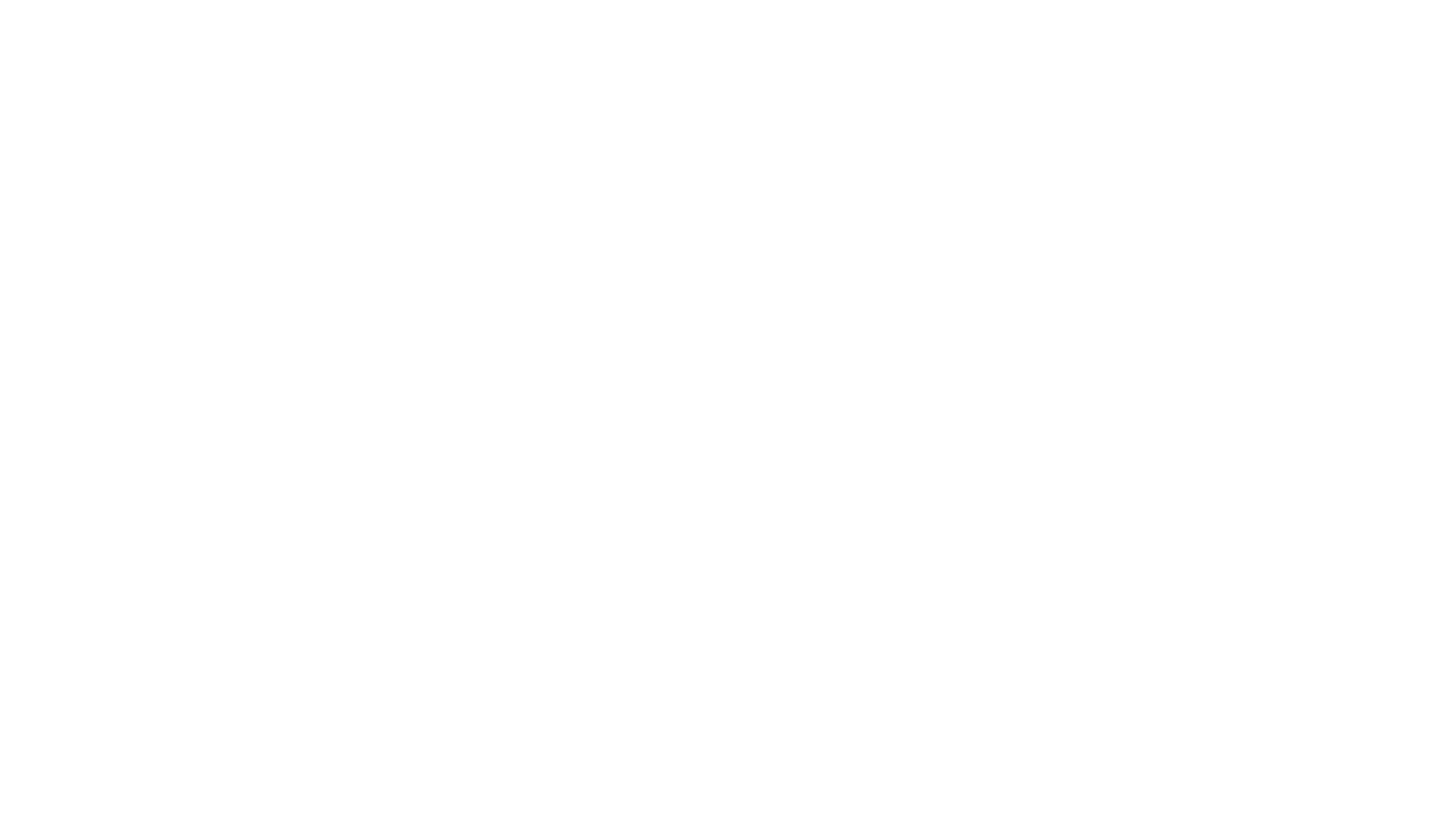 Boston dynamics: construction
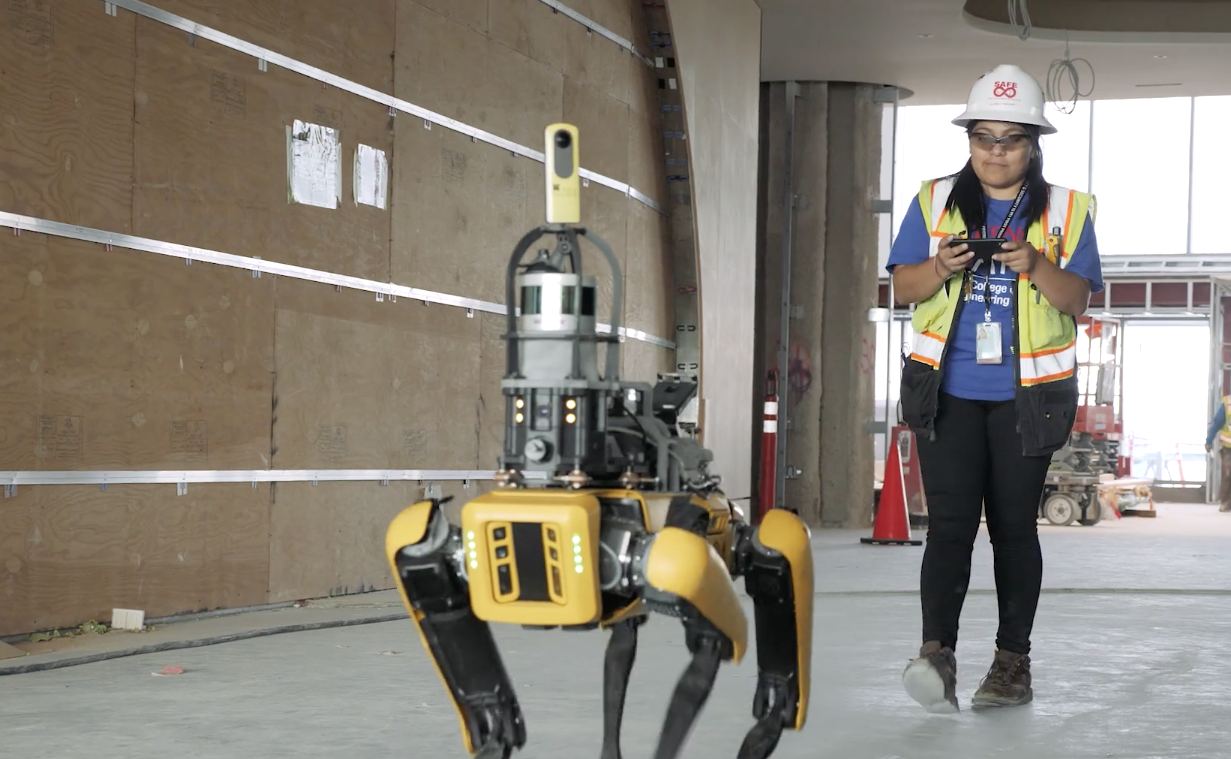 WORTH IT?
ROBOT COST?
OPERATOR?
ONE PER JOB?
SOFTWARE COST?
ONSITE VS. OFFSITE?
Buyer beware
AI In CONSTRUCTION
Generative Design
Photo/Video Processing
Risk Mitigation
Schedule Creation
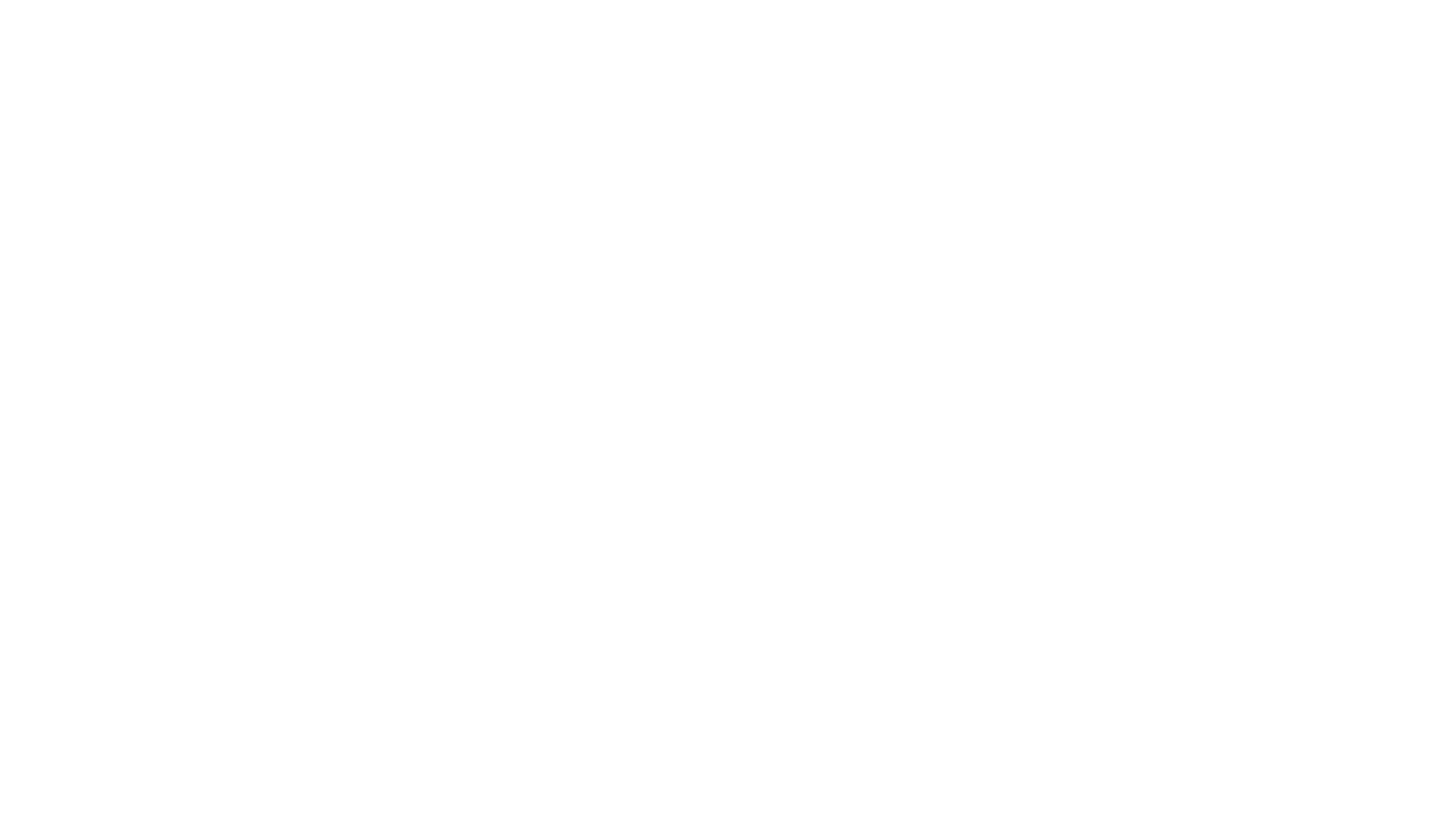 Generative design
Input: Performance, Spatial, Materials, Cost, Constraints
Output: Possible Cases
Rinse & Repeat
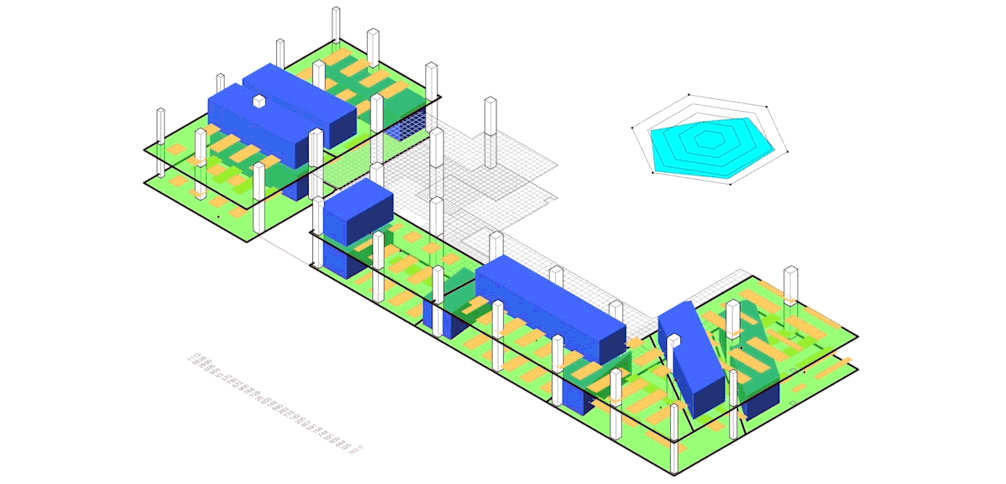 GENERATIVE DESIGN EXAMPLE: TESTFIT
Photo processing: smartvid.io
HARD HATS
SAFETY VESTS
COLORS
JOBSITE HAZARDS
WORKERS AT HEIGHT
FALL HAZARDS
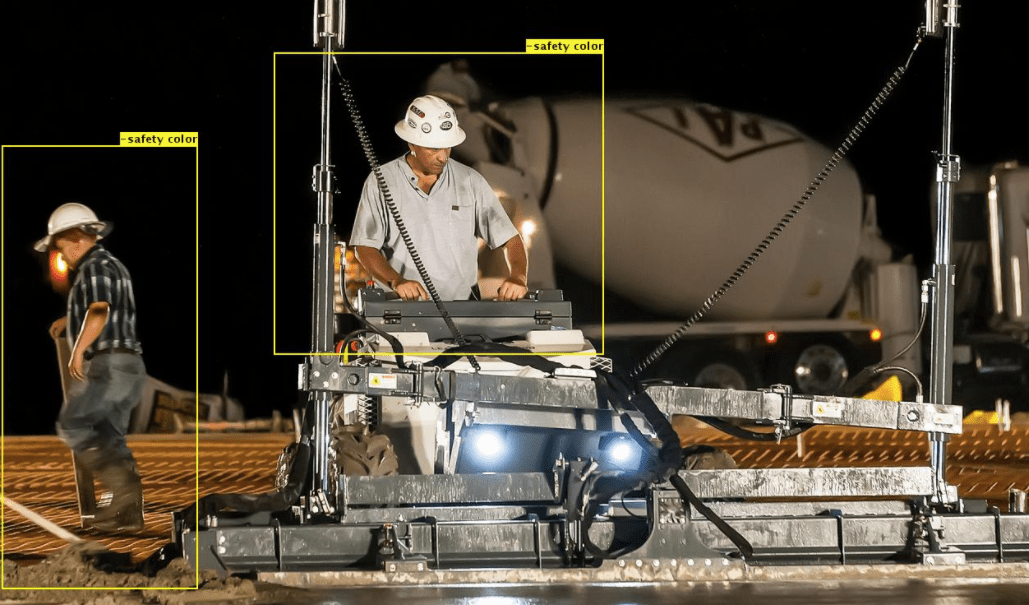 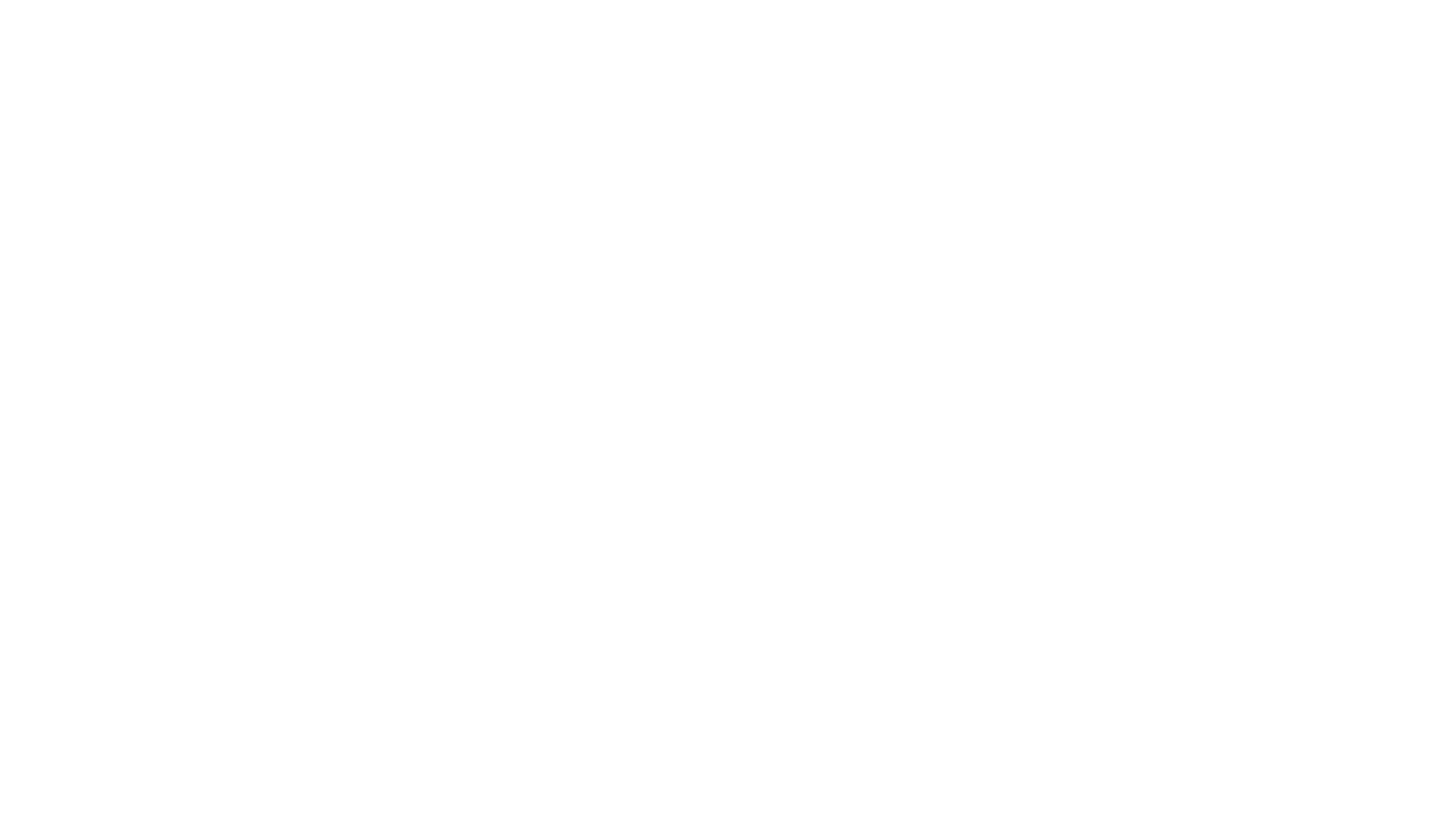 RISK MITIGATION: SMARTVID.IO
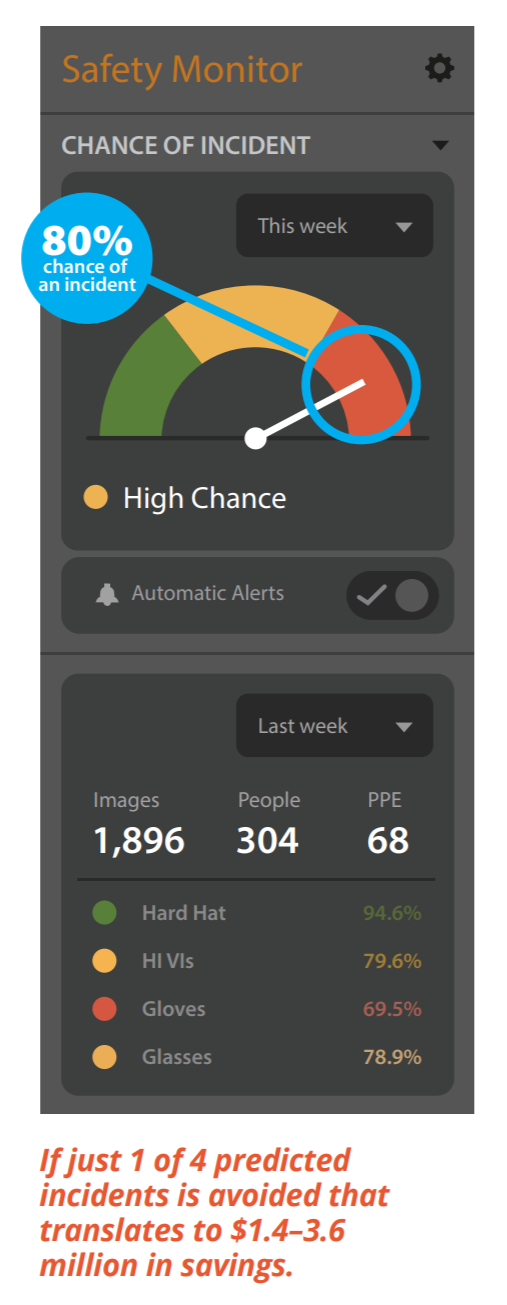 DAILY REPORTS
PHOTOS
SCHEDULES
PROJECT TYPE
PHASE
WEATHER

HOW MANY PROJECTS HAVE YOU COMPLETED?
Photo processing: structionsite
***ADD VIDEO***
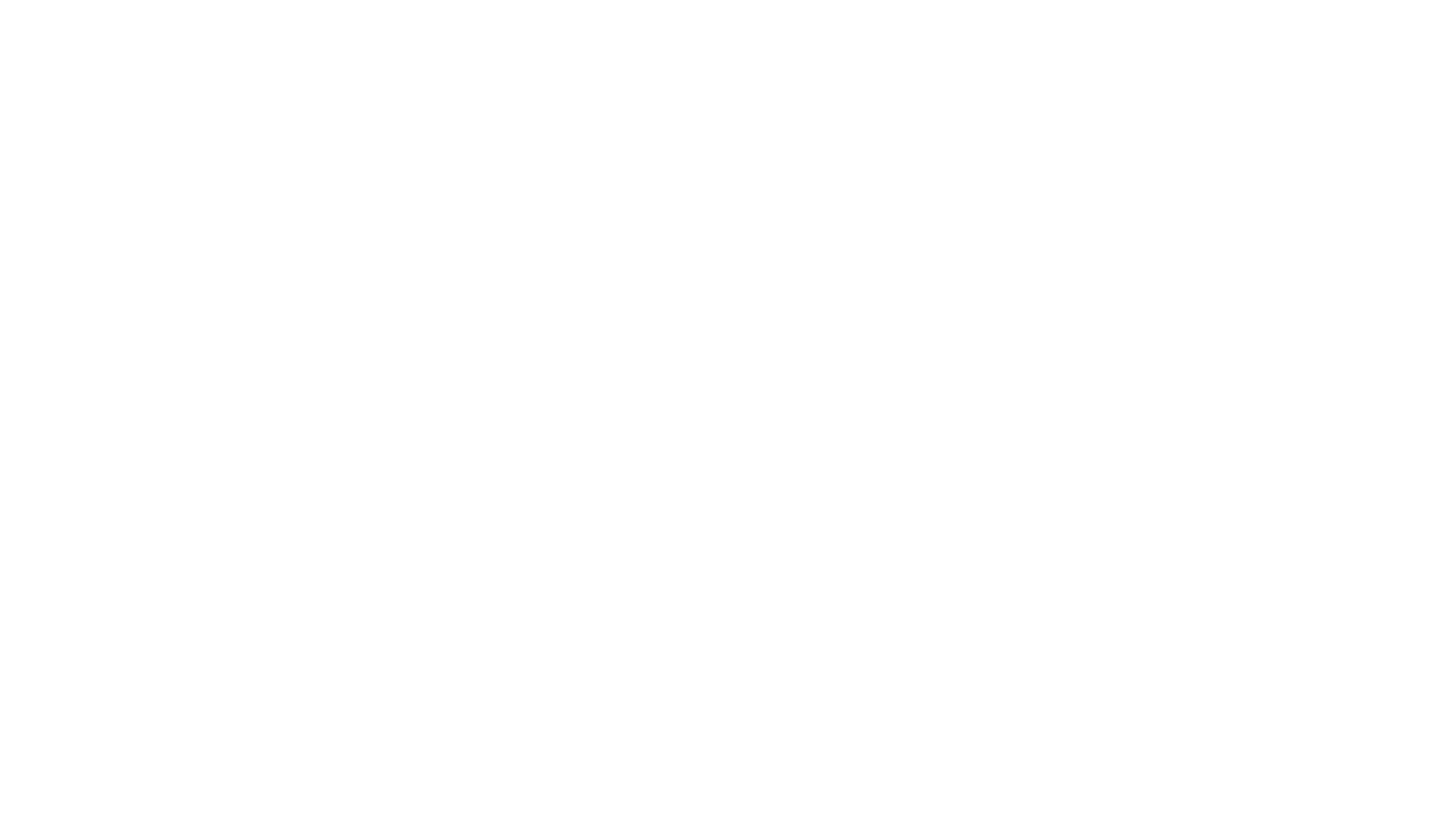 Schedule: alice
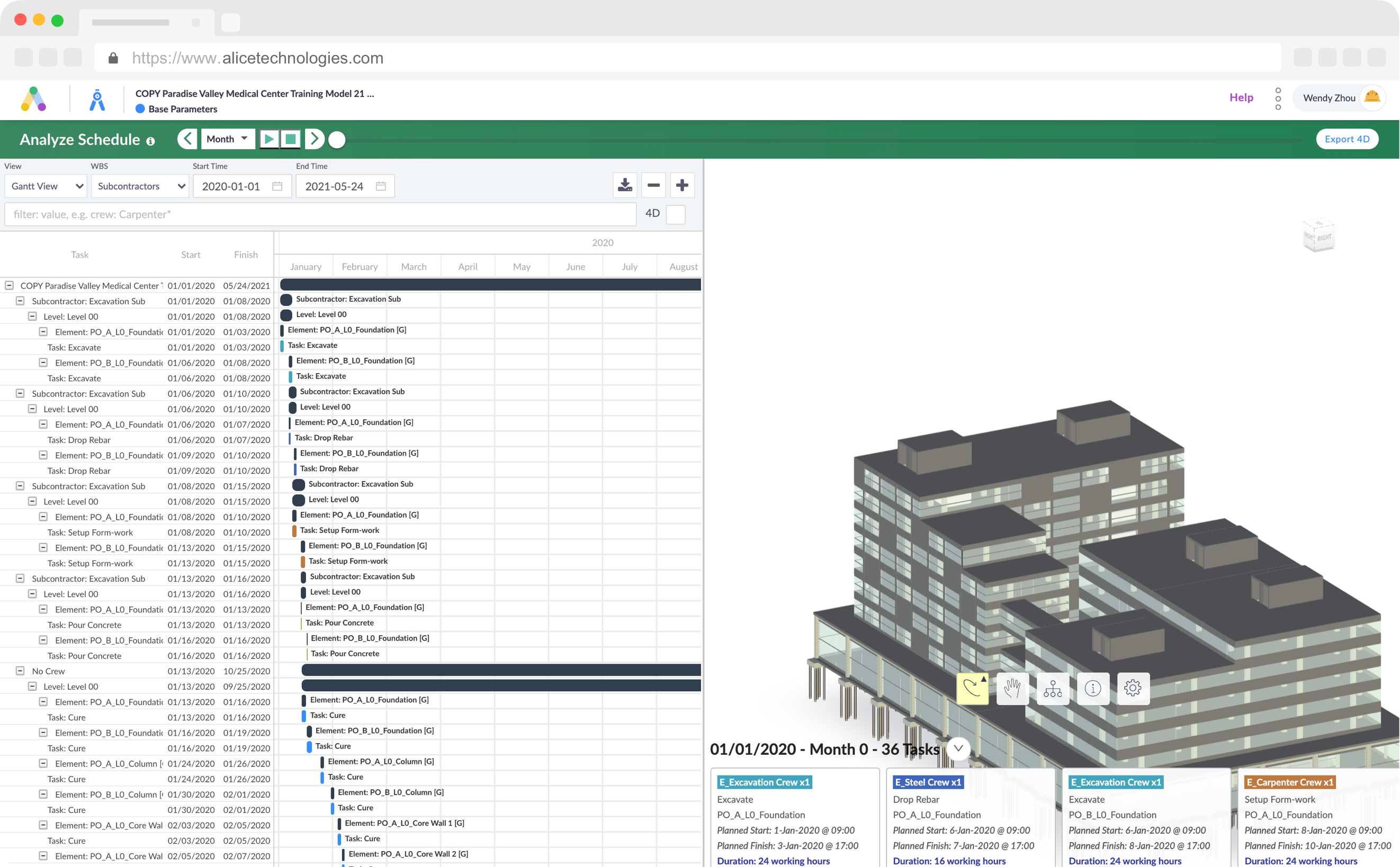 CONSTRAINTS
PROCESS
PRODUCTION RATES
CONSTRUCTION COSTS

OPTIMIZE

BLACK BOX TRAP
You have the power (AKA DATA)
FACEBOOK IS FREE BECAUSE USERS
PROVIDE THE DATA

HARD FOR “TECH” COMPANIES TO COLLECT ENOUGH DATA TO MAKE USEFUL AI….YOU HAVE THIS DATA.
SMARTVID IS SMART BECAUSE OF SUFFOLK CONSTRUCTION